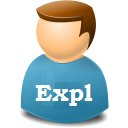 La création des données d’exemplairepour un exemplarisateur
La notice d’exemplaire
Rappel : 
sous une notice de ressource continue : 
il ne peut y avoir qu’une seule notice d’exemplaire par bibliothèque
chaque notice d’exemplaire peut accueillir jusqu’à 99 occurences
1 notice d’exemplaire « e01 »
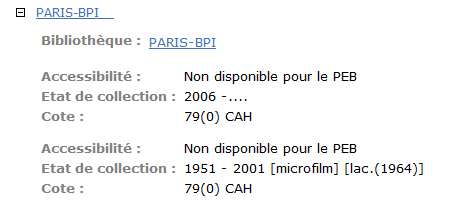 1ère occurrence
2nde  occurrence
La création d’un exemplaire
La création ne concerne que les données d’exemplaires 	Aucune intervention n’est possible sur la notice bibliographique

On ne peut créer un exemplaire que pour sa propre bibliothèque

Tout exemplaire créé dans Colodus est immédiatement visible dans le catalogue Sudoc
La création d’un exemplaire
L’écran de création s’obtient à partir d’une notice en
affichage détaillé
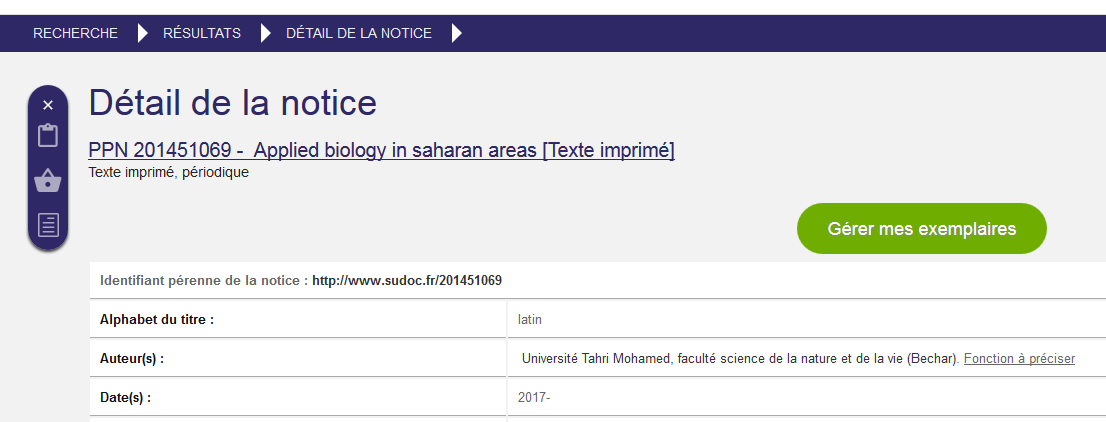 La création d’un exemplaire
2 cas de figure:
Il n’existe pas de notice d’exemplaire




Cliquer sur 
Créer la notice d’exemplaire et la première occurrence
Il existe déjà une notice d’exemplaire



Cliquer sur 
Créer la nouvelle occurrence
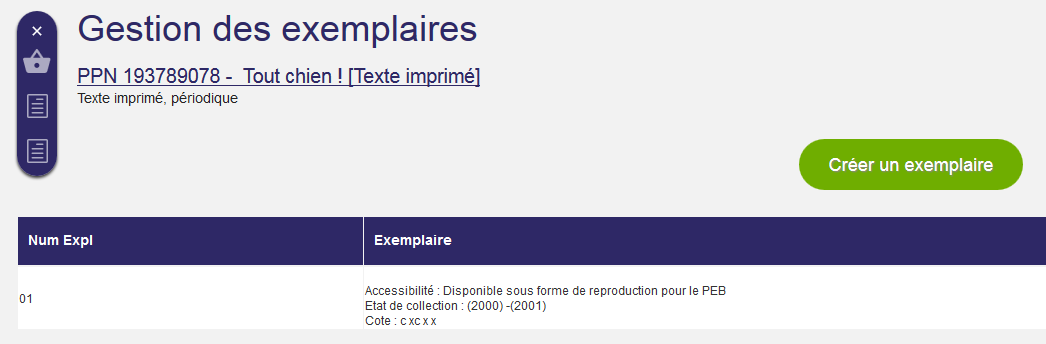 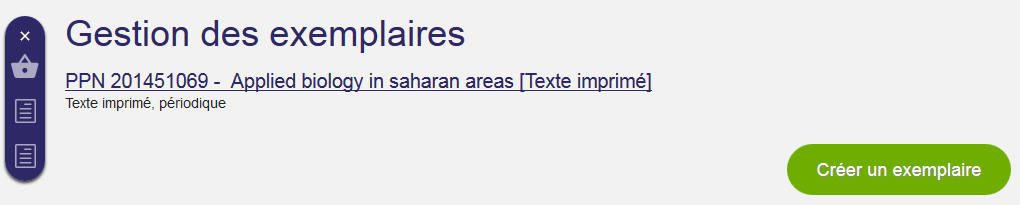 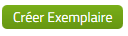 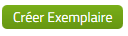 On pourra créer un exemplaire à partir du formulaire « standard » OU d’un formulaire « personnalisé ».
L’écran de création
3 blocs affichés par défaut : 

Bloc « Données générales » :
	Infos sur l’exemplaire et l’état de l’abonnement

Bloc « Localisation » (répétable) : 
	Infos sur la bibliothèque et la disponibilité du document

Bloc « Etat de collection » (répétable) : 
	Infos sur les numéros possédés par la bibliothèque


4 autres blocs éditables si besoin
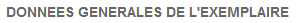 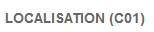 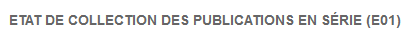 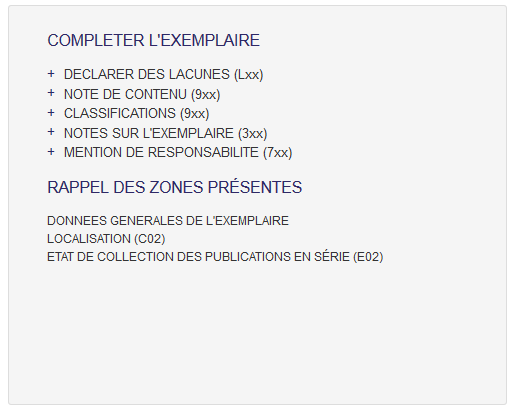 Consignes générales pour l’écran d’édition
: Pour supprimer un champ du formulaire de saisie  

	
 Pour ajouter un champ dans le formulaire de saisie

	: Pour consulter le manuel « Spécificités du format des données d’exemplaires » 

Les champs obligatoires apparaissent en rouge  :


Les messages d’erreur apparaissent dans une fenêtre « pop-up »
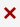 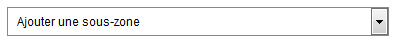 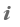 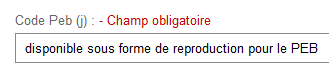 Le bloc « Données générales »
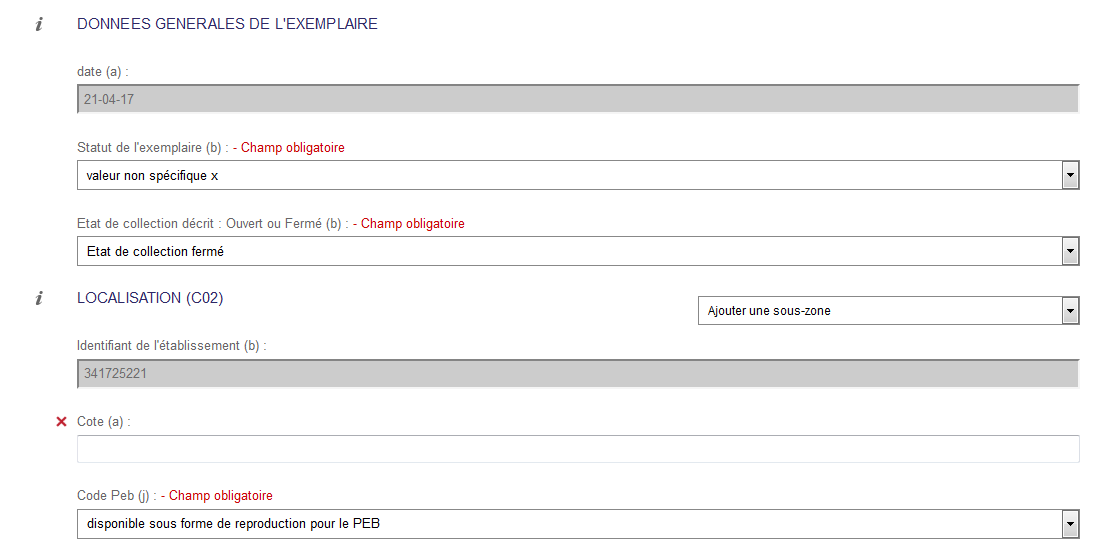 Le bloc « Données générales »
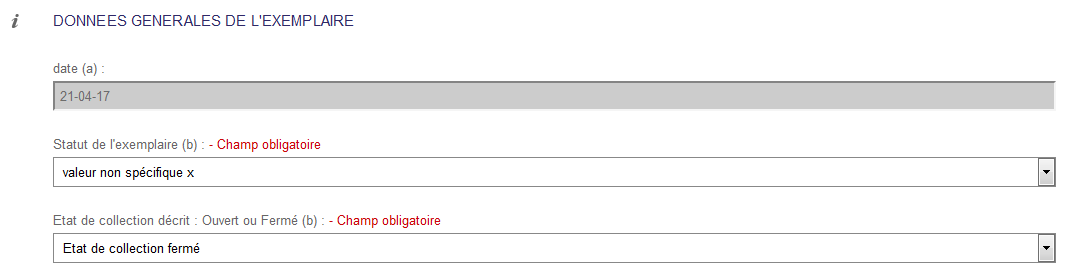 Bloc unique, à renseigner une fois
Sera présent dans les écrans de création de chaque occurrence

Description des champs : 
Statut: 
Statut : valeur x par défaut
Etat de collection décrit : 
choisir « ouvert » si l’abonnement est en cours
choisir « fermé » si l’abonnement est terminé
correspondent aux codes « O » ou « F »
Le bloc « Localisation »
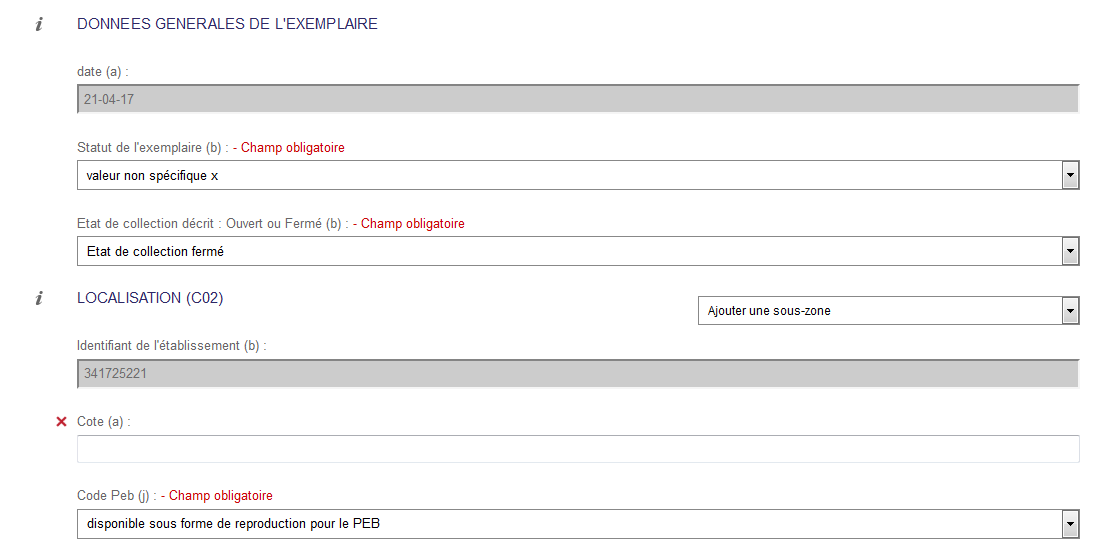 Le bloc « localisation »
Bloc qui correspond à la zone CXX du format

Va de pair avec le bloc « état de collection » (EXX) pour former une seule occurrence 

Numéroté automatiquement par Colodus (01, 02, 03, …) en fonction des occurrences déjà présentes
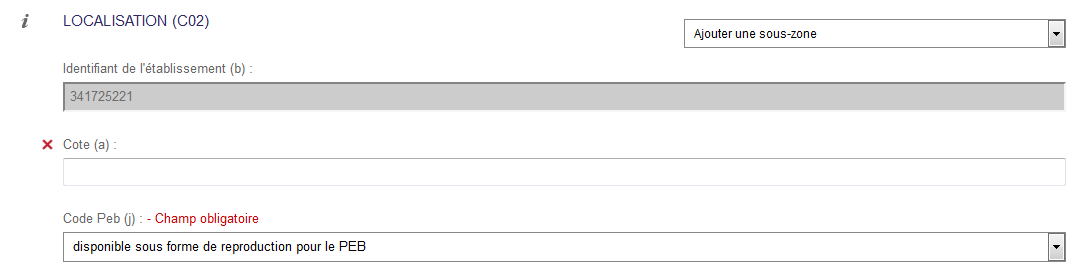 Le bloc « localisation »
Description des champs : 
Identifiant de l’établissement : 
n° RCR de la bibliothèque, pré-saisi car lié au login utilisé
Cote : 
donnée facultative
Code peb :
donnée obligatoire, à sélectionner dans le menu déroulant


(b), (a), (j) = rappel du code des sous-zones du format correspondantes
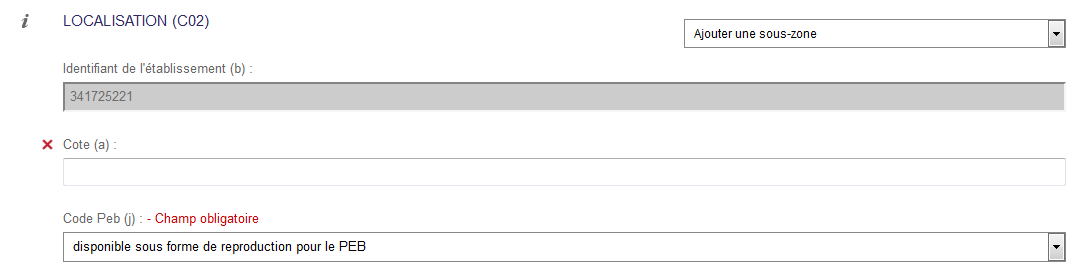 Le bloc « Etat de collection »
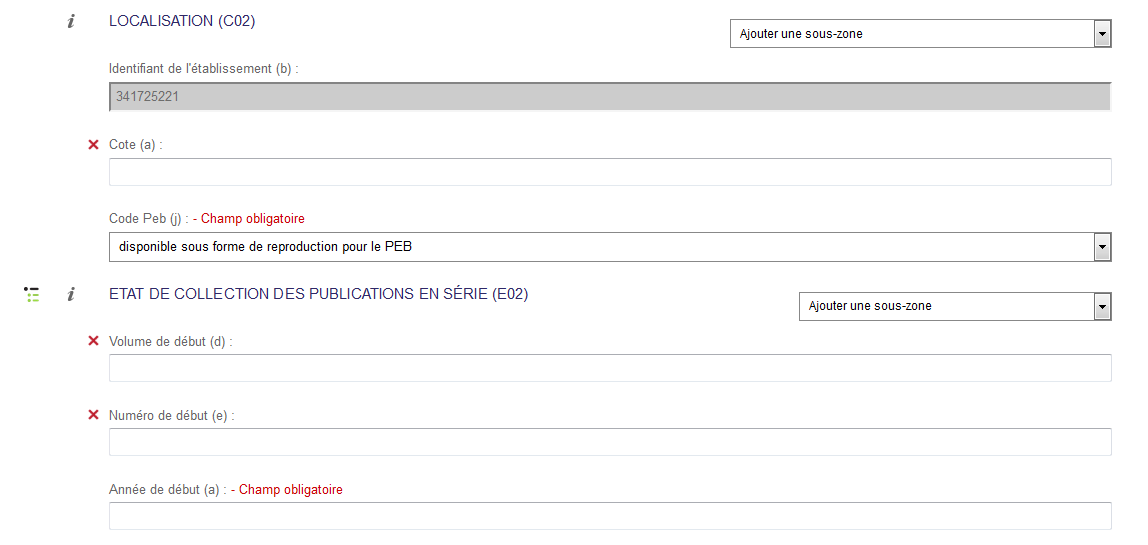 Le bloc « état de collection »
Bloc qui correspond à la zone EXX du format

Va de pair avec le bloc « localisation » (CXX) pour former une seule occurrence 

Numéroté automatiquement par Colodus (01, 02, 03, …) en fonction des occurrences déjà présentes
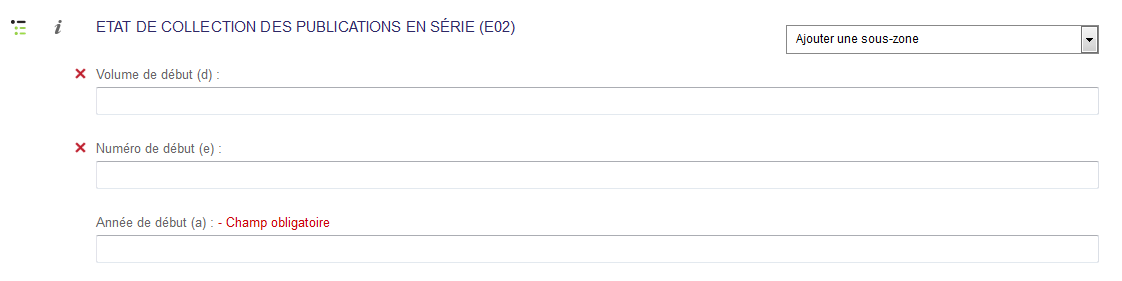 Le bloc « état de collection »
Description des champs : 
Volume et numéro de début 
saisir les données
Année de début
saisir l’année sous la forme AAAA
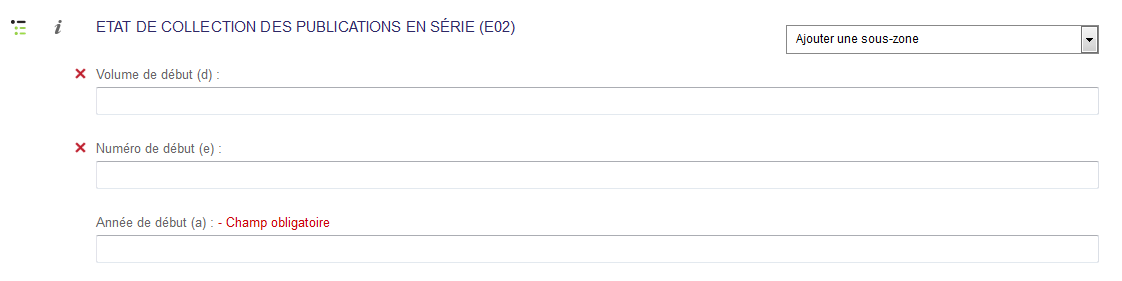 (d), (e), (a) = rappel du code des sous-zones du format correspondantes
Complétude du bloc « état de collection »
Ajout de sous-zone: 
Les sous-zones correspondant à des données de l’état de collection, non visibles dans le bloc, sont à ajouter :
Cliquer sur 
Cliquer sur une sous-zone proposée dans la liste

Sous-zone ainsi demandée vient s’ajouter dans l’interface de saisie
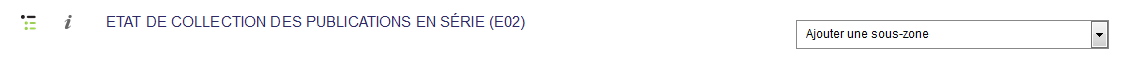 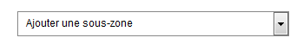 (a), (d), (k), … = rappel du code des sous-zones du format correspondantes
Complétude du bloc « état de collection »
Procédure pour la saisie d’une « nouvelle séquence »: 



Après avoir saisi la première séquence :  
Cliquer sur 




Saisir les données de l’état de collection pour cette séquence
                        pour afficher des sous-zones, si nécessaire
Exemple : 
2001 (janvier) – 2009 (décembre)  ;   2011 (janvier) –

                séquence 1		séquence 2
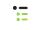 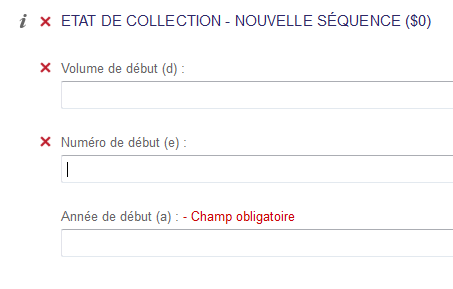 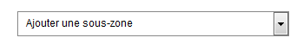 Les autres blocs éditables
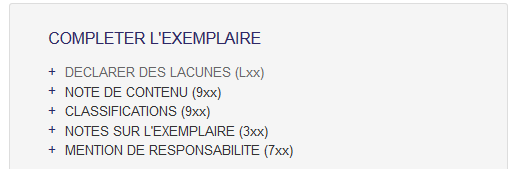 Informations du niveau de la « notice d’exemplaire »

Une note de contenu spécifique à la bibliothèque




Une classification différente de celle mentionnée dans la notice du document, utilisée dans la bibliothèque
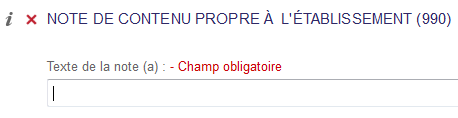 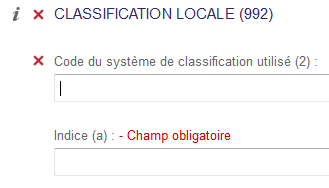 La validation de la saisie
: ne sauvegarde pas les données saisies  
	 retourne à l’écran précédent « Données d’exemplaires »


 : valide les données saisies
	 retourne à l’écran précédent « Données d’exemplaires » et affiche l’exemplaire créé (en format)
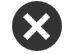 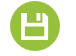 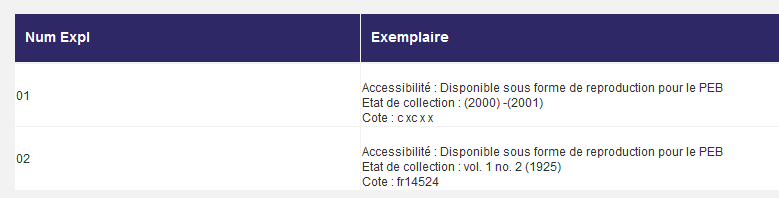 En résumé
1 notice d’exemplaire par bibliothèque

Autant d’occurrences que d’exemplaires différents reçus

3 blocs de données à renseigner obligatoirement :
1 bloc commun : « Données générales » 
2 blocs liés à chaque occurrence (EXX et CXX)

1 bloc de données locales facultatives (niveau notice d’exemplaire)

Données à renseigner
Via une sélection dans un menu déroulant
Via la saisie dans un champ

Pour afficher un champ : 
Pour supprimer un champ : 
Pour ouvrir le manuel d’aide : 
Pour valider la notice d’exemplaire :
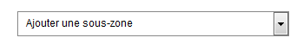 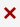 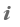 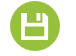